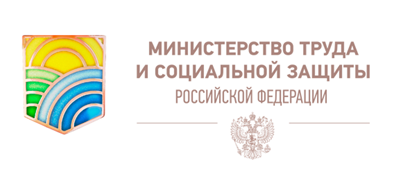 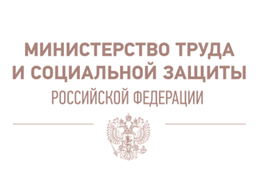 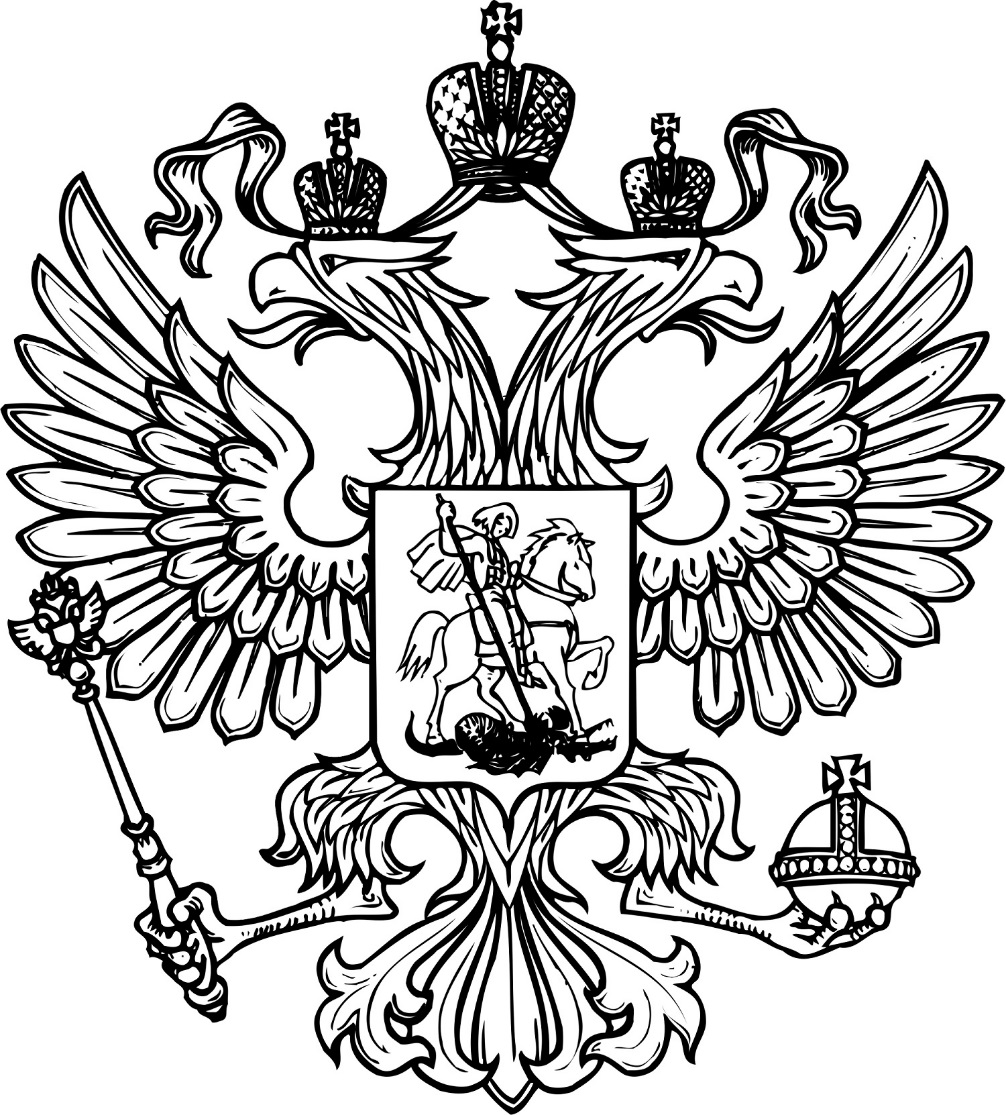 Осуществление проверок. Контроль за расходами. Дифференциация подходов к ответственности
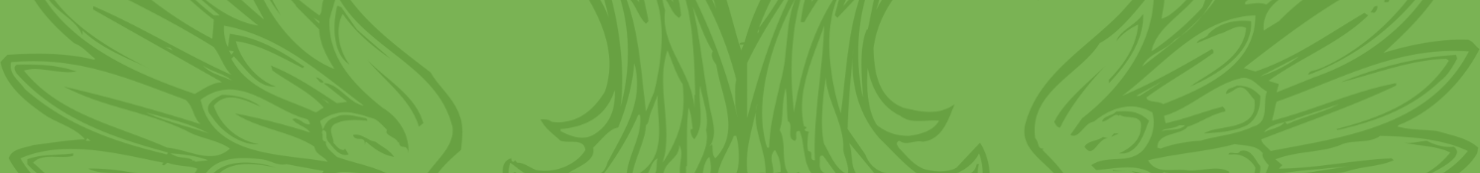 Департамент государственной политики в сфере государственной и муниципальной службы, противодействия коррупции Минтруда России
г. Москва,
12 декабря 2018 г.
2
Нагрузка на проверяющих в разрезе сдающих
Сведения о доходах подают более 1,6 млн. чел.
Ежегодно поступающих на службу (работу) более                        270 тыс. чел.
Анализ сведений
Проверка сведений
Численность антикоррупционных подразделений почти                  40 тыс. чел.
Нагрузка более 47 представляющих на проверяющего
3
Информация об антикоррупционных проверках и ее результатах
Проверка сведений о доходах более             30 тыс.
Иные проверки более 18. тыс.
Контроль за расходами почти    10 тыс.
Проверка сведений о доходах более           64 тыс.
Результативность проверок  33,8 % 
(более 41 тыс. выявленных нарушений)
Большинство мероприятий по проверкам не выявляют факты представления недостоверных и (или) неполных сведений
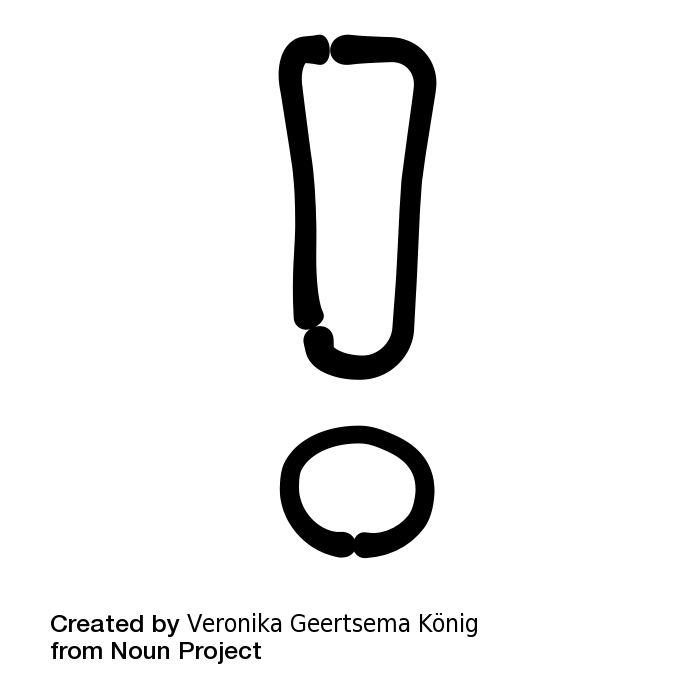 Повышать качество, не проводить проверку ради проверки
Неотвратимость наказания 53 % 
(почти к 22 тыс. чел. Применены взыскания)
Большинство выявленных недостатков не позволяют привлечь лицо к ответственности или отказать в приеме на службу
4
Антикоррупционная проверка отличается от служебной проверки
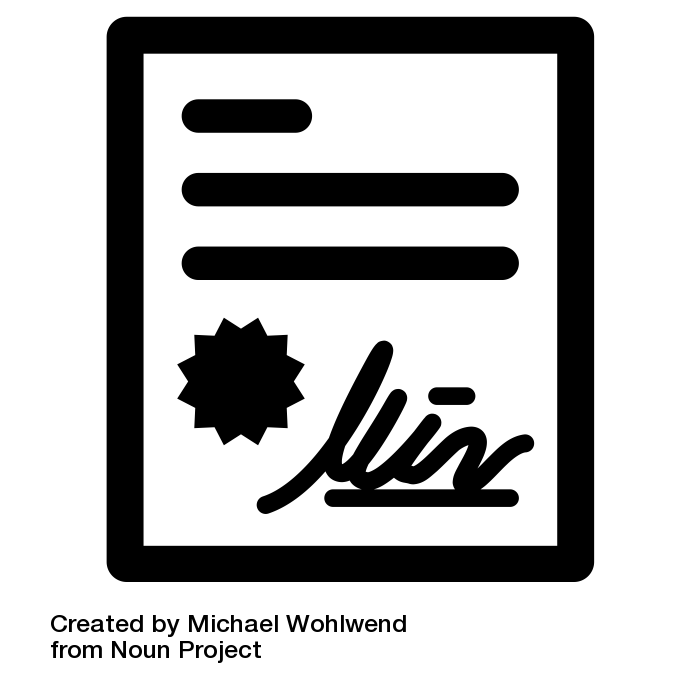 Основания проведения антикоррупционной проверки
Достаточная информация, поступившая в письменном виде в установленном порядке от уполномоченных лиц (организаций)
Под достаточной информацией, являющейся основанием для проведения проверки, понимаются сведения, свидетельствующие о наличии личной заинтересованности при реализации должностным лицом своих полномочий и требующие подтверждения
Иногда необходимые документы, подтверждающие факт коррупционного правонарушения, можно получить лишь после начала процедуры проверки
Информация из писем граждан не является основанием для проведения проверки, но подлежит учету в работе и может быть в последствии представлена через сотрудника подразделения в качестве основания для проведения проверки
Письменное принятие решения в отношении каждого проверяемого уполномоченным лицом
Основные реквизиты решения:
- правовое основание проведения проверки;
- фамилия, имя, отчество, занимаемая должность (при наличии) лица, в отношении которого предусматривается проведение проверки;
- ответственное структурное подразделение за проведение проверки;
- срок проведения проверки (дата начала и окончания);
- предмет проверки и иные признанные целесообразными сведения
5
Начальный этап антикоррупционной проверки
Версия (предположение о коррупционном правонарушении) должна быть обоснована и охватывать все возможные объяснения
Повторный анализ исходной информации
Объективность имеющейся информации
Выдвижение версий
Взаимосвязь между фактами и событием
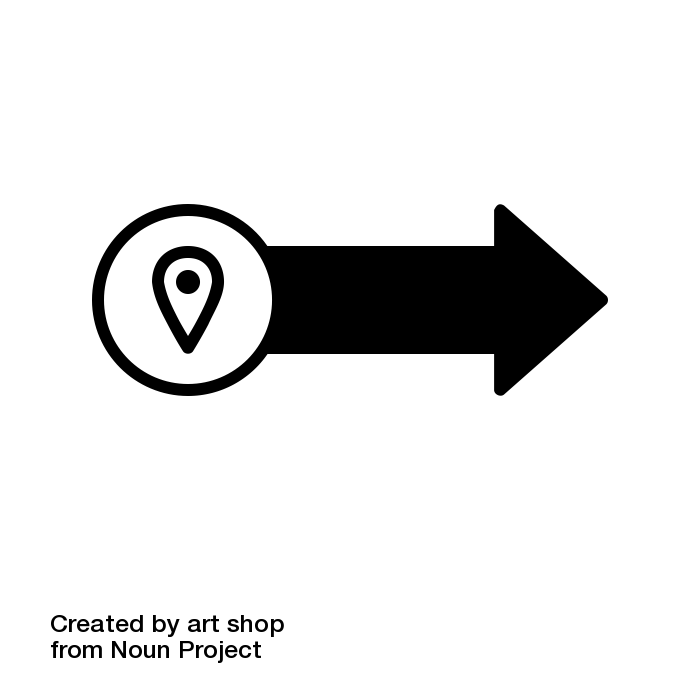 Определение средств, приемов и методов получения необходимой информации
Версия подтверждается, если выведенные из нее следствия совпадают с установленными фактами
Выполнение проверочных мероприятий
6
Ответственность за совершение коррупционных правонарушений
Нарушение антикоррупционных запретов, ограничений, требований и обязанностей
Замечание
Выговор
Предупреждение о неполном должностном соответствии
Увольнение в связи с утратой доверия
Отягчающие обстоятельства
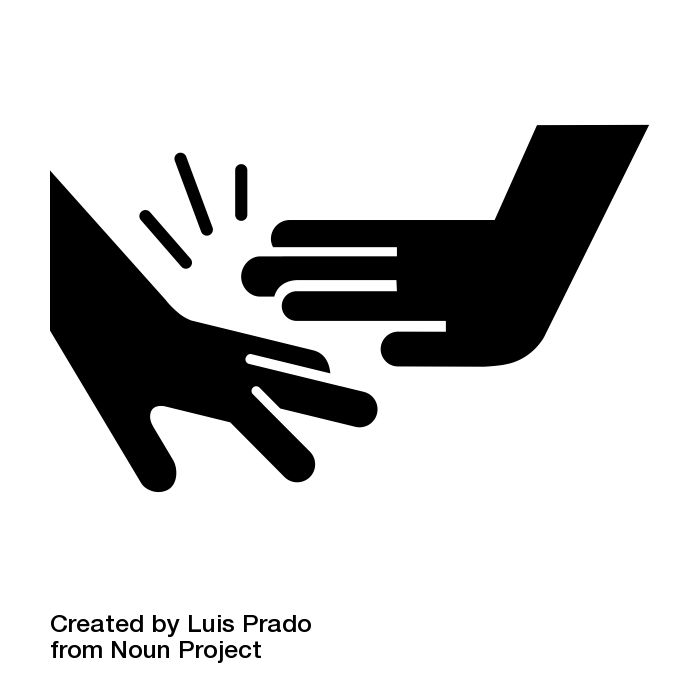 характер
тяжесть
обстоятельства
Смягчающие обстоятельства
соблюдение других ограничений и запретов, требований, обязанностей
предшествующие результаты
7
Методическое обеспечение и направления совершенствования
Методические рекомендации по вопросам привлечения к ответственности должностных лиц за непринятие мер по предотвращению и (или) урегулированию конфликта интересов
Общеприменимые подходы к проведению проверок
Обзор практики правоприменения в сфере конфликта интересов
Типовые ситуации конфликта с описание подходов к выбору меры ответственности за совершение коррупционного правонарушения
Обзор практики привлечения к ответственности государственных (муниципальных) служащих за несоблюдение ограничений и запретов, требований о предотвращении или об урегулировании конфликта интересов и неисполнение обязанностей, установленных в целях противодействия коррупции
Общие подходы к применению взысканий за совершение коррупционных правонарушений
Разработка новых Методических рекомендаций
Критерии малозначительности для увольнения в связи с утратой доверия
Обновить обзор практики привлечения к ответственности